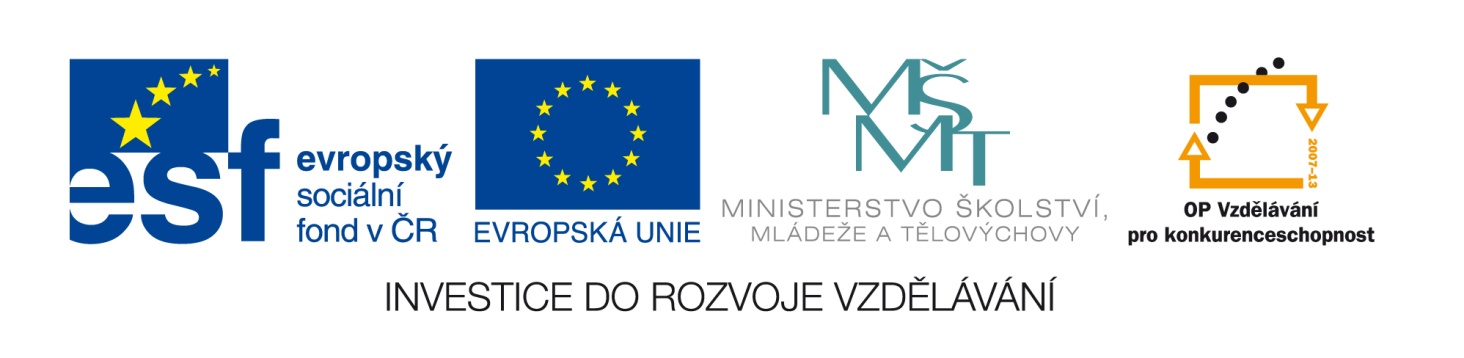 Tento vzdělávací materiál vznikl v rámci projektu EU – peníze školám
Název projektu : Objevujeme svět kolem násReg. číslo projektu: CZ.1.07/1.4.00/21.2040
Giuseppe Verdi
Giuseppe Fortunino Francesco Verdi 
(10. října 1813 Le Roncole u Busseta – 27. ledna 1901 Milán)
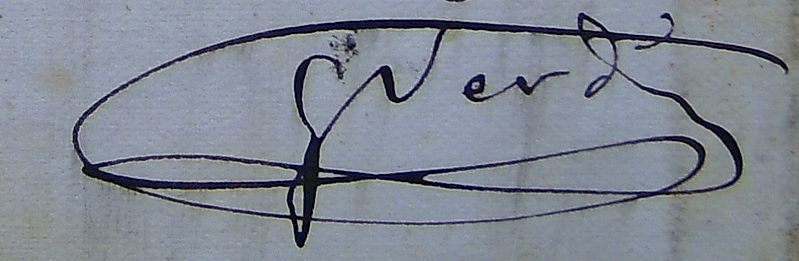 obr.1
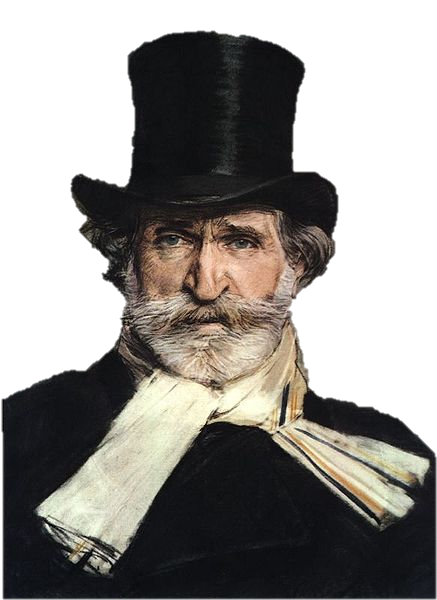 Jedna z nejvýznamnějších postav světového operního nebe.
Autor děl, která jsou nesmrtelná.
Je představitelem italského romantismu.
obr.2
Základy hry na hudební nástroje a kompozice mu dal F. Provesi, maestro místní filharmonické společnosti. V roce 1832 se pokoušel o přijetí  na konzervatoř v Miláně. Zkoušky sice zdárně složil, ale přijat nebyl, údajně pro vysoký věk. 
Přesto již v Miláně zůstal a studoval u V. Lavigny - cembalisty operní scény v divadle Teatro la Scala.
Odtud se datuje jeho převážná hudební orientace na hudbu pro divadlo.
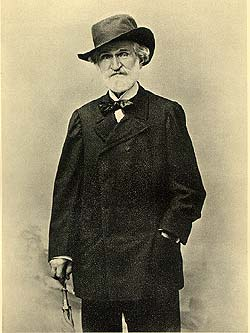 obr.3
Celkem složil 28 oper.
Velká část z nich patří do kmenového repertoáru operních scén celého světa.

Uveďme si alespoň ty nejznámější:
Nabucco

v pořadí třetí Verdiho opera založila jeho slávu. S úspěchem (pravděpobně především velmi oblíbené sborové scéně) se hraje dodnes.
obsah opery si můžeš přečíst zde
Patrně nejslavnějším obdobím jeho života byly roky 1849 – 1870, kdy vznikala díla: Luisa Miller (1849), Stiffelio (1850), Rigoletto (1851), La traviata (1853), Il Trovatore (Trubadúr – 1853), Les Vêpres siciliennes (Sicilské nešpory - 1855), Simon Boccanegra (1857), Un ballo in maschera (Maškarní ples – 1859) a La forza del destino (Síla osudu – 1862). Znovu pro Paříž přepracoval operu Macbeth (1865) a zkomponoval novou operu Don Carlos 1867).
Rigoletto
La Traviata
Il trovatore
Ke slavnostnímu otevření Suezského průplavu vytvořil operu Aida. Termín otevření sice nestihl, opera měla premiéru v Káhiře až 24. prosince 1871, ale zato se stala egyptskou národní operou.
Pak následovalo období zdánlivé nečinnosti.
Aida
Tím více ohromil posluchače svými dvěma závěrečnými díly na náměty Shakespearových dramat. V roce 1887 to byl Otello a o 6 let později Falstaff. Díla dokonalého dramatického charakteru dokazující, že téměř osmdesátiletý skladatel dokáže promluvit soudobým hudebním jazykem a stále vysoce převyšuje své současníky a napodobitele.
Otello
Název projektu : Objevujeme svět kolem násReg. číslo projektu: CZ.1.07/1.4.00/21.2040
Autor : Renata Smyčková, ZŠ a MŠ Nová, Ústí n. L.
Období vytvoření výukového materiálu: březen 2012
Vzdělávací obor: Člověk a umění
Anotace: Prezentace určená pro seznámení se životem a dílem G. Verdiho
Očekávaný výstup: žák pohovoří o životě, zařadí do období a uměleckého směru, charakterizuje dílo a jeho význam pro současnost. 
Jazyk:  Čeština
Použité zdroje: 
Wikipedie – otevřená encyklopedie  



Zdroje obrázků:
 [cit. 2012-03-01]. Dostupný pod licencí public domain na WWW: http://cs.wikipedia.org/wiki/Soubor:Giuseppe_Verdi_signature.jpg 
 [cit. 2012-03-01]. Dostupný pod licencí public domain na WWW: http://cs.wikipedia.org/wiki/Soubor:Verdi.jpg 
 [cit. 2012-03-01]. Dostupný pod licencí public domain na WWW: http://cs.wikipedia.org/wiki/Soubor:Verdi-1899.jpg